Emergency Dept | Pulsara Summary Report
Pulsara Summary Report (PSR)
Standardized View of data on patient channel
Includes Images and ECGs
Ability to Print or Save PDF
View Patient Details
Tap Ellipsis (...)
View PSR
Print Dialog
Print
Save as PDF
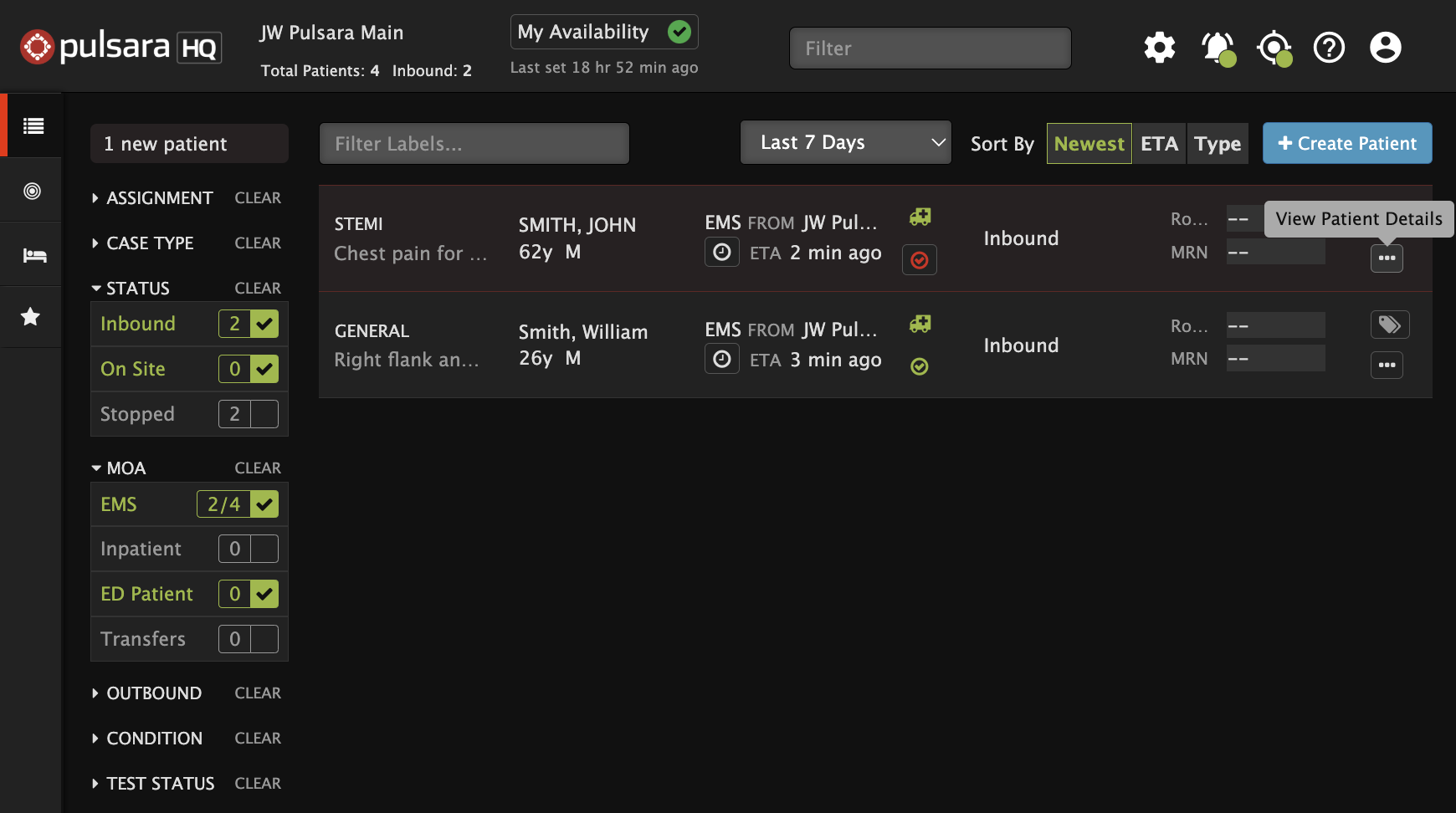 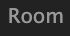 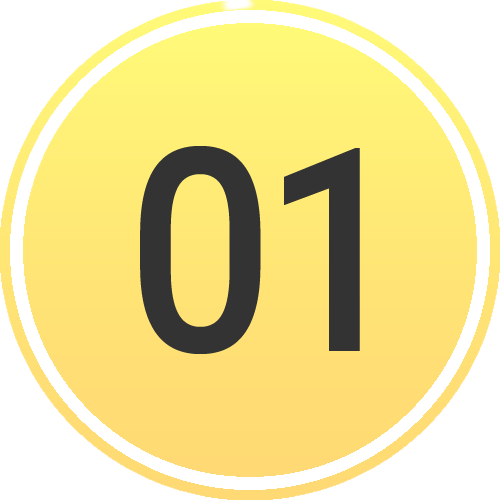 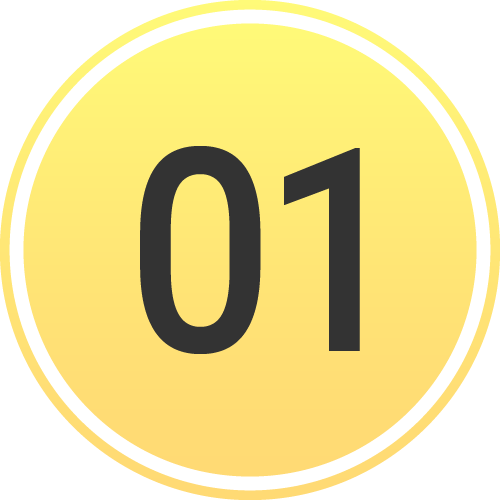 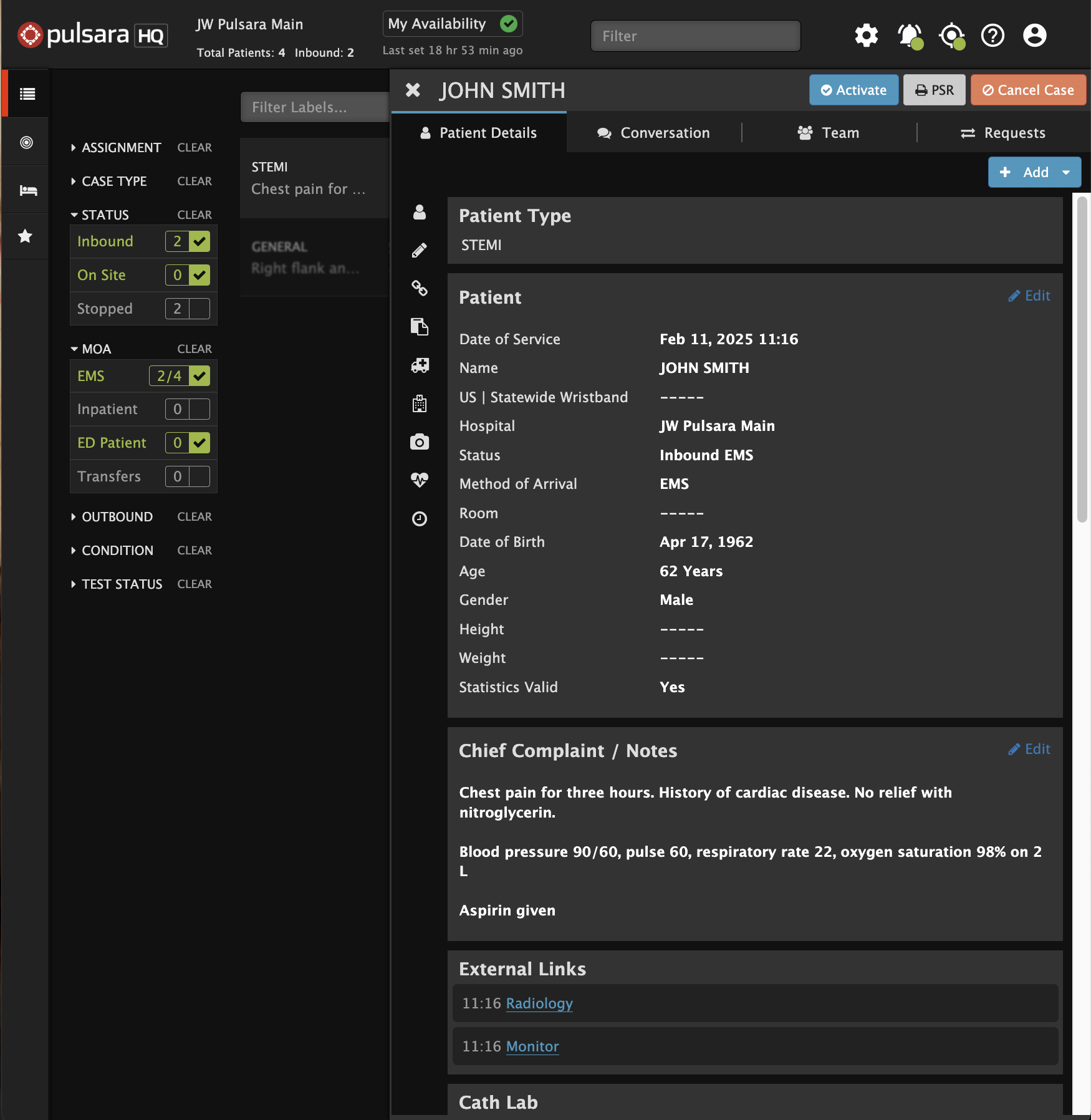 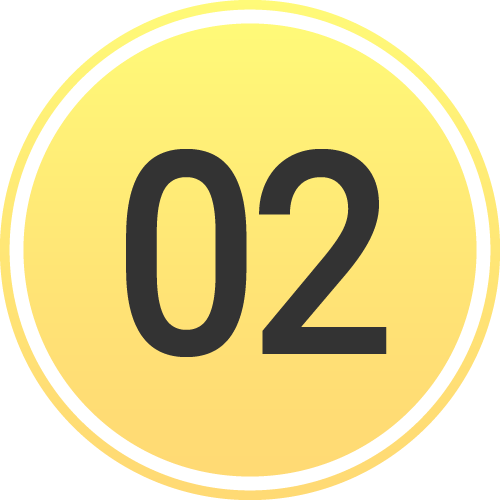 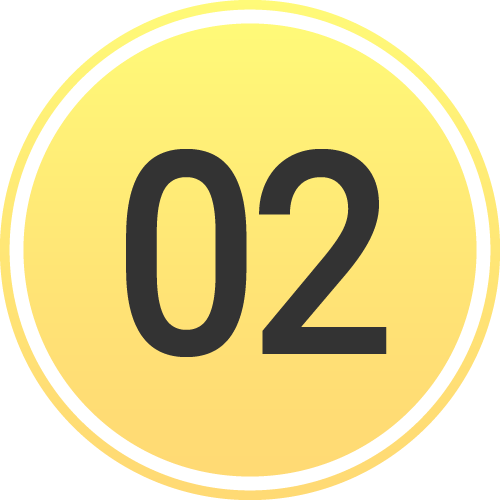 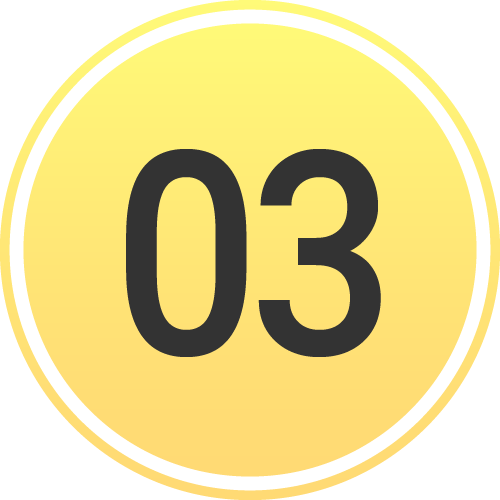 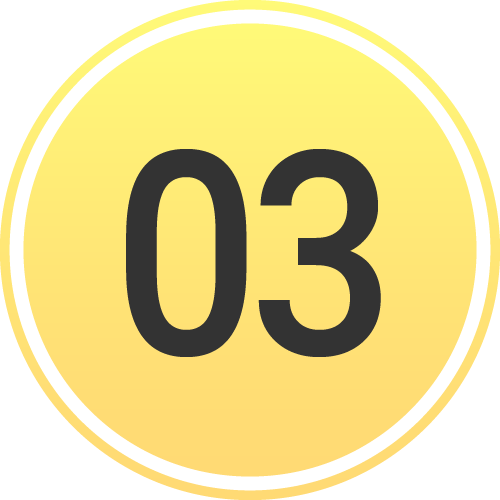 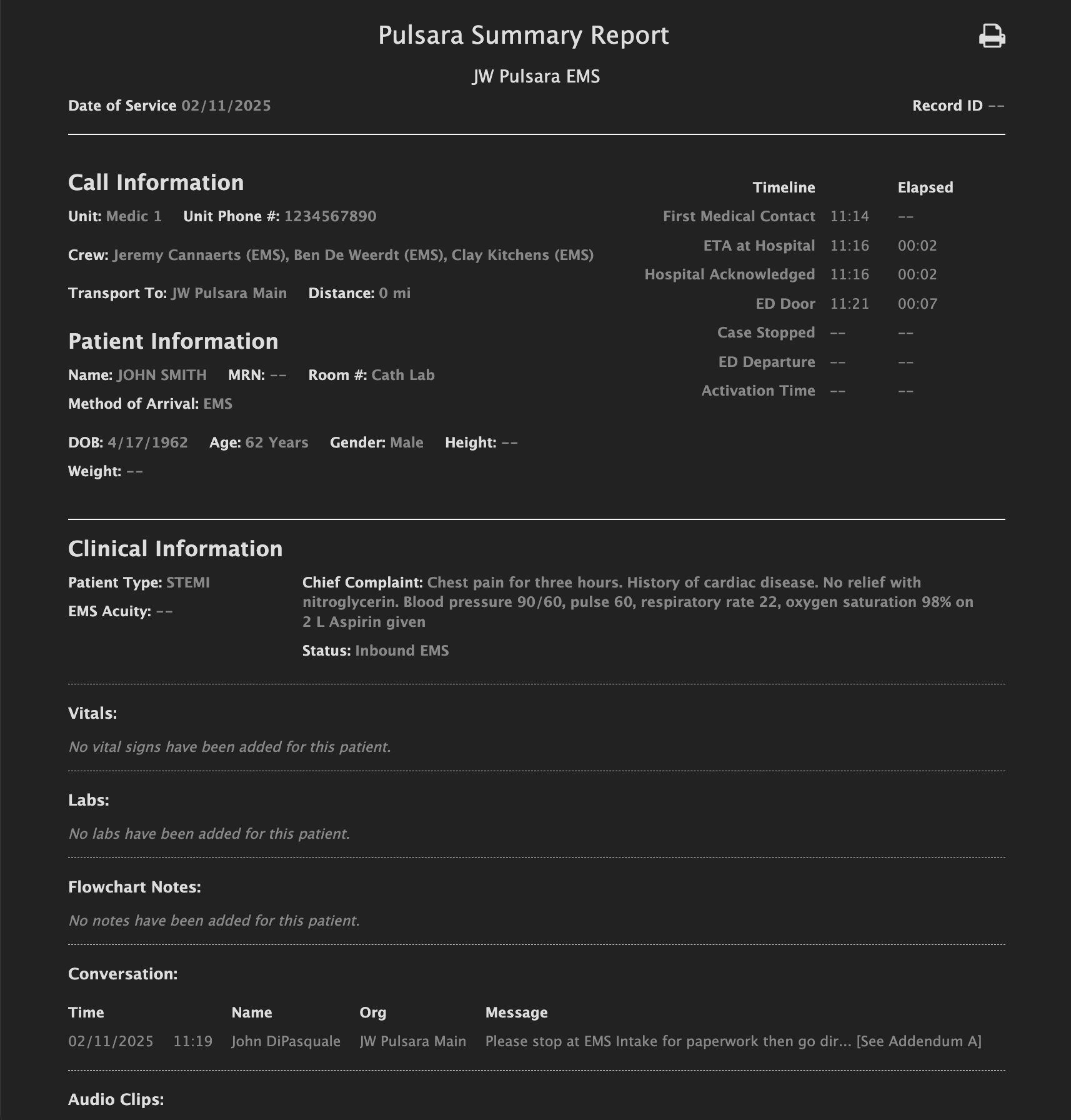 [Speaker Notes: The Pulsara Summary Report (PSR) provides a standardized view of all patient channel data, including images and ECGs. Many Emergency Departments print the PSR so that when a medic arrives, they receive it along with the hospital wristband and facesheet (if the patient was pre-registered). This is then handed off to the bedside nurse to help streamline the transition of care.
To access the PSR, tap the ellipsis to open the patient details view, then select PSR. This opens the report in a new window. Tap the printer icon to open the print dialog, where you can print or save the PSR as a PDF. Some organizations also upload it to their EHR as a media file or attach it to an alerting or messaging tool.]
Emergency Dept | Pulsara Summary Report
Pulsara Summary Report (PSR)
Standardized View of data on patient channel
Includes Images and ECGs
Ability to Print or Save PDF
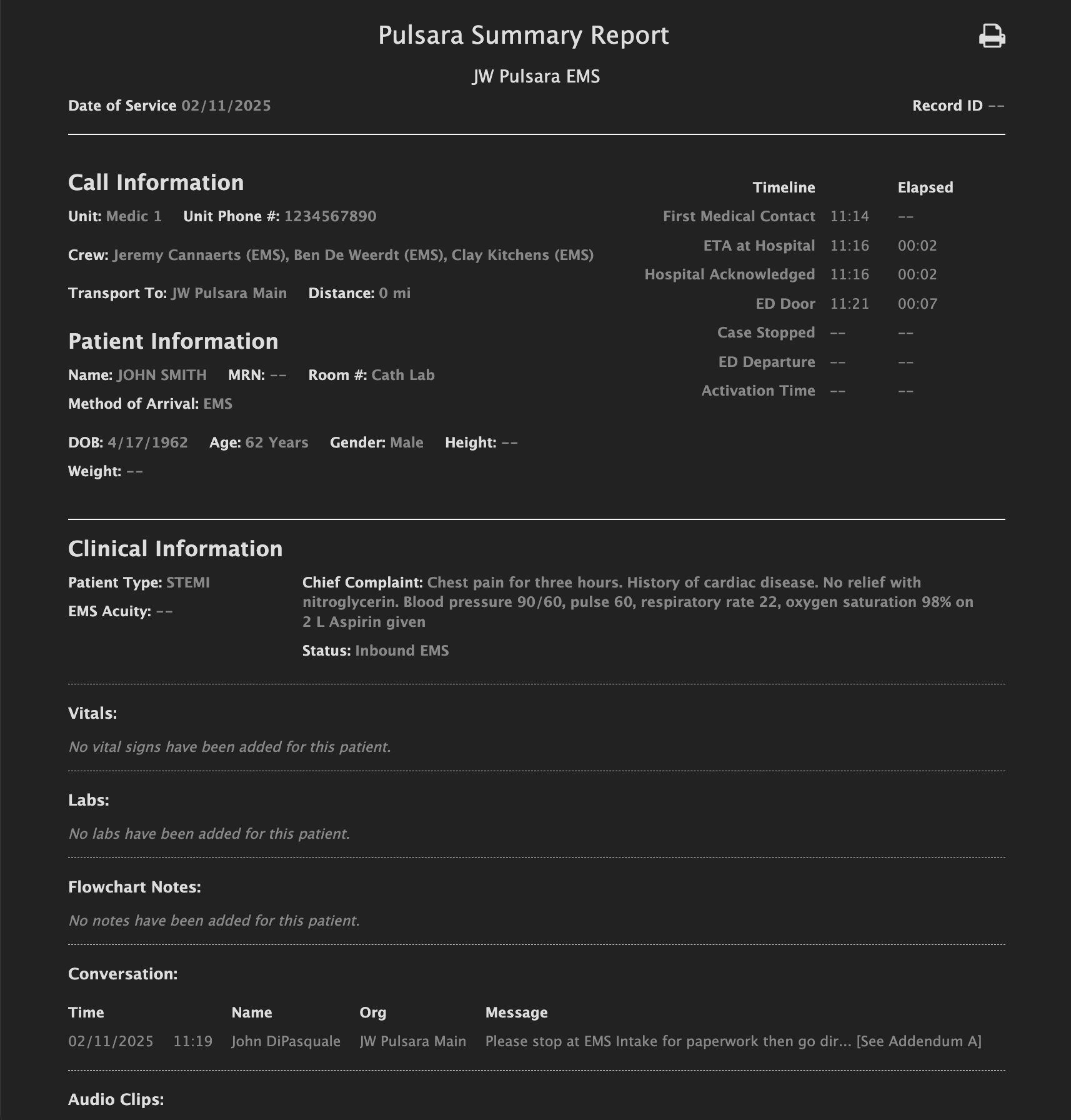 [Speaker Notes: The Pulsara Summary Report (PSR) provides a standardized view of all patient channel data, including images and ECGs. Many Emergency Departments print the PSR so that when a medic arrives, they receive it along with the hospital wristband and facesheet (if the patient was pre-registered). This is then handed off to the bedside nurse to help streamline the transition of care.]
Emergency Dept | Pulsara Summary Report
Pulsara Summary Report (PSR)
Standardized View of data on patient channel
Includes Images and ECGs
Ability to Print or Save PDF
View Patient Details
Tap Ellipsis (...)
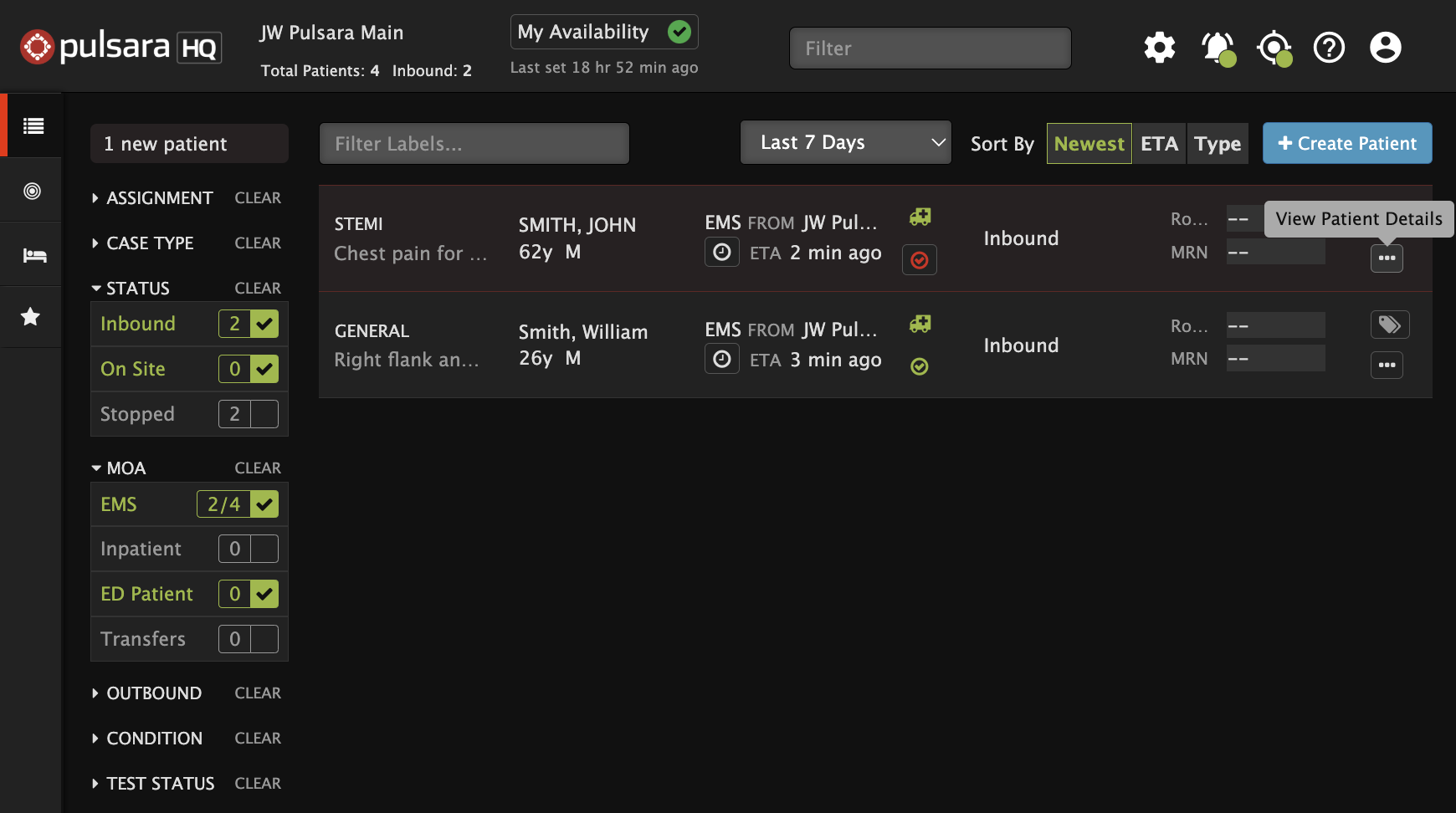 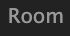 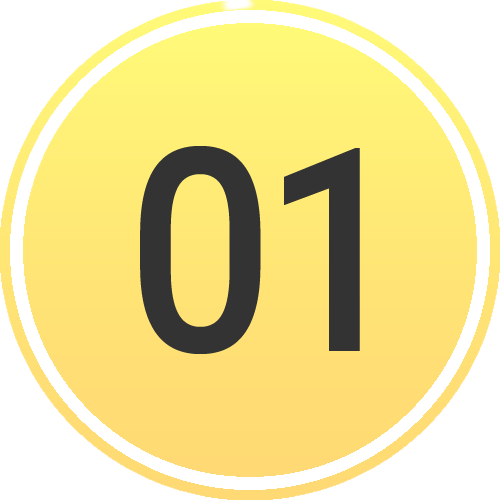 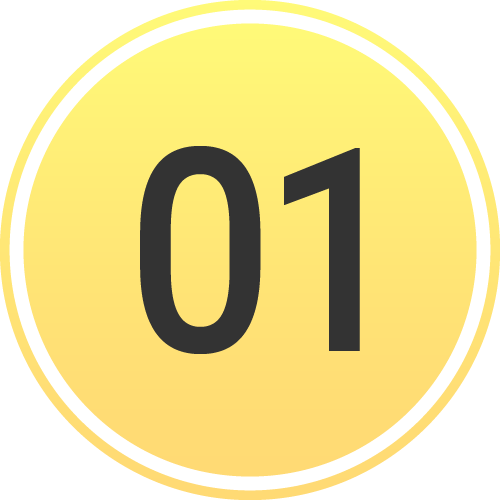 [Speaker Notes: To access the PSR, tap the ellipsis to open the patient details view]
Emergency Dept | Pulsara Summary Report
Pulsara Summary Report (PSR)
Standardized View of data on patient channel
Includes Images and ECGs
Ability to Print or Save PDF
View Patient Details
Tap Ellipsis (...)
View PSR
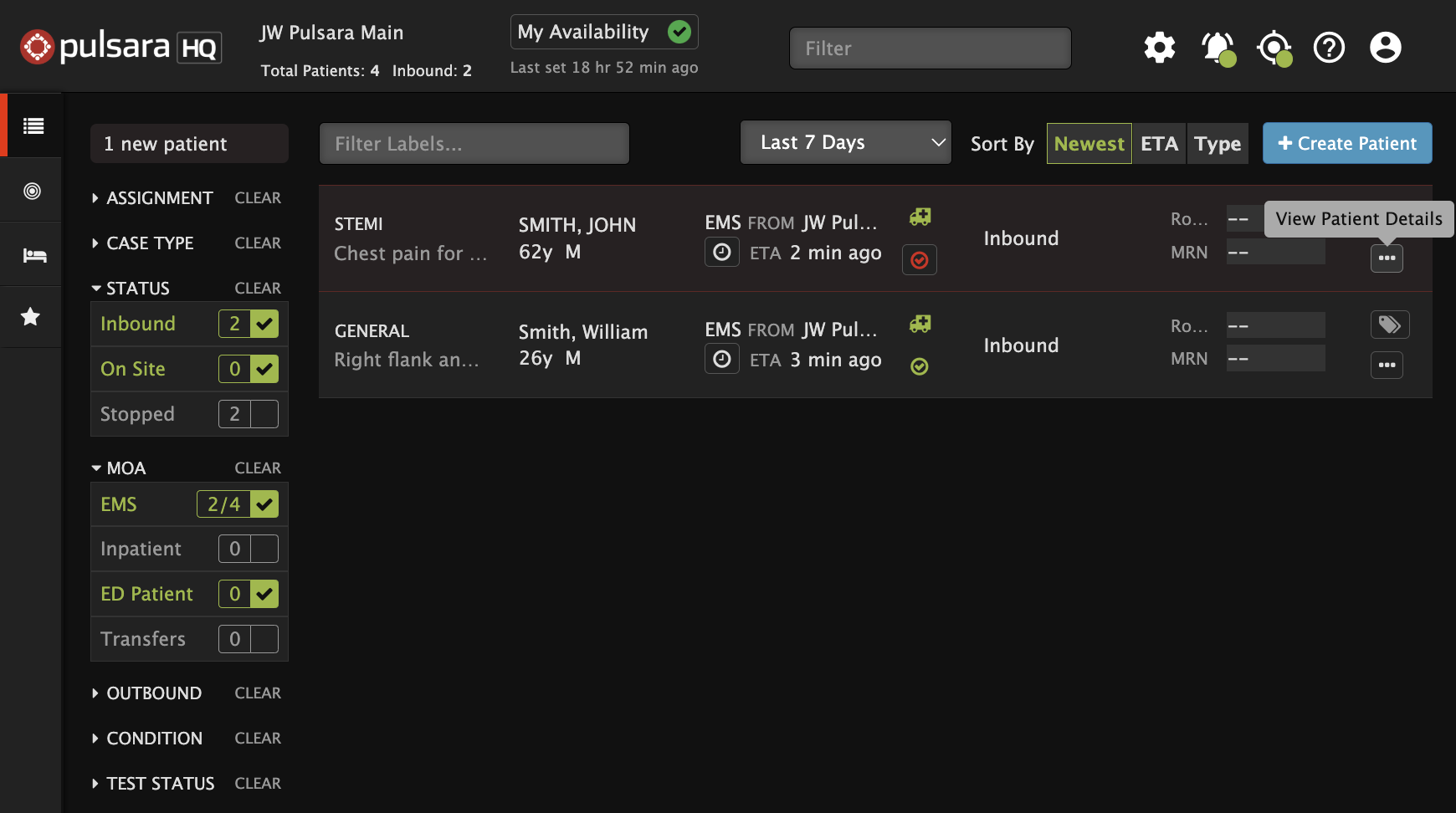 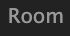 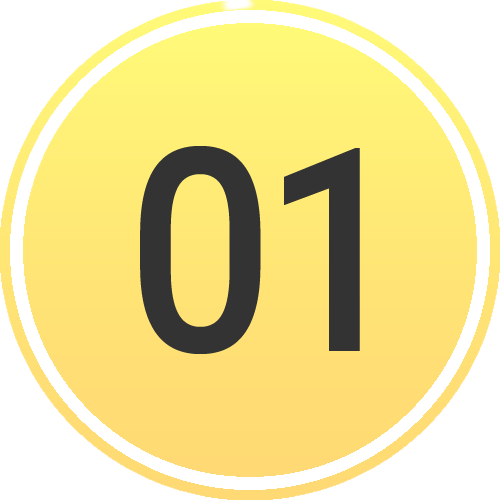 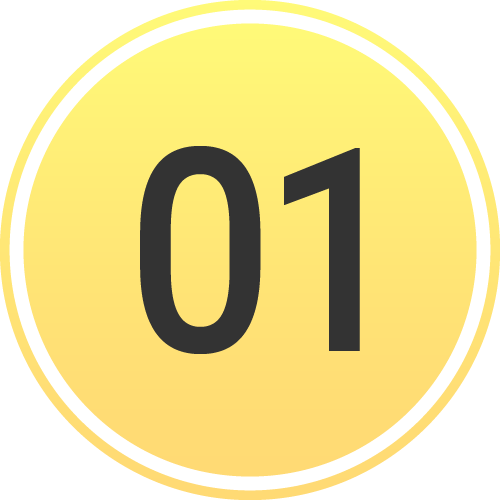 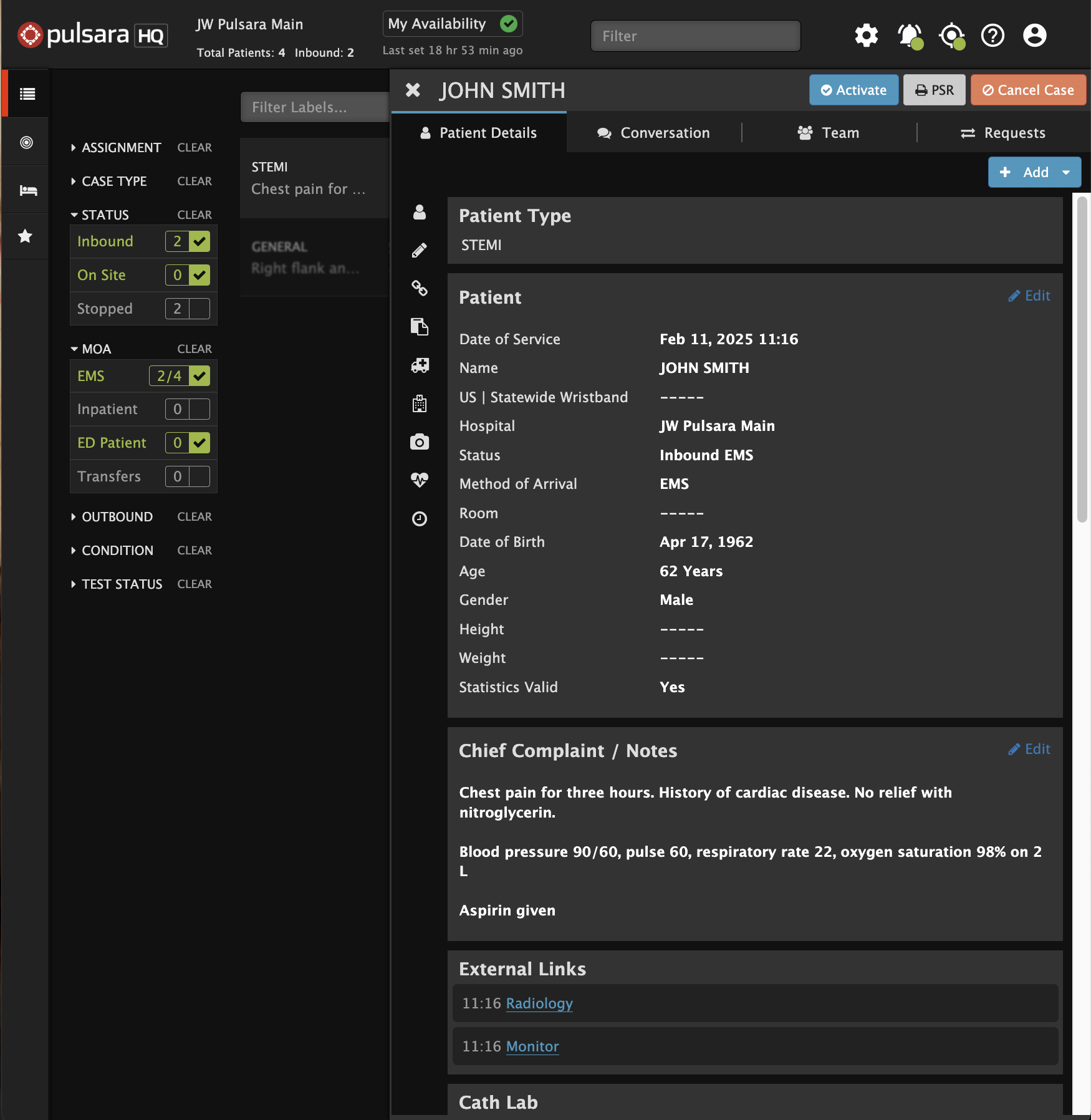 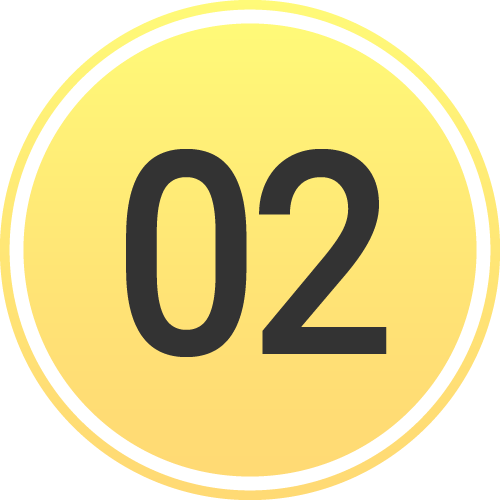 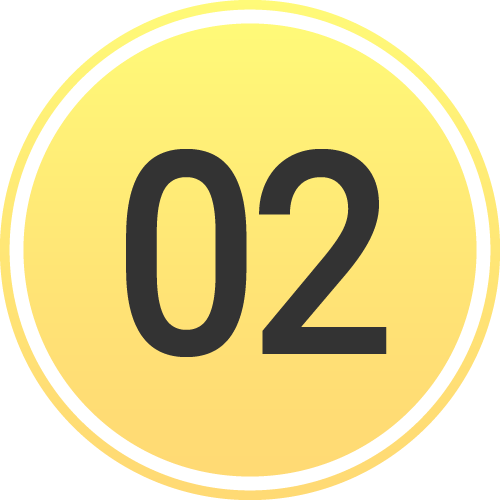 [Speaker Notes: then select PSR.]
Emergency Dept | Pulsara Summary Report
Pulsara Summary Report (PSR)
Standardized View of data on patient channel
Includes Images and ECGs
Ability to Print or Save PDF
View Patient Details
Tap Ellipsis (...)
View PSR
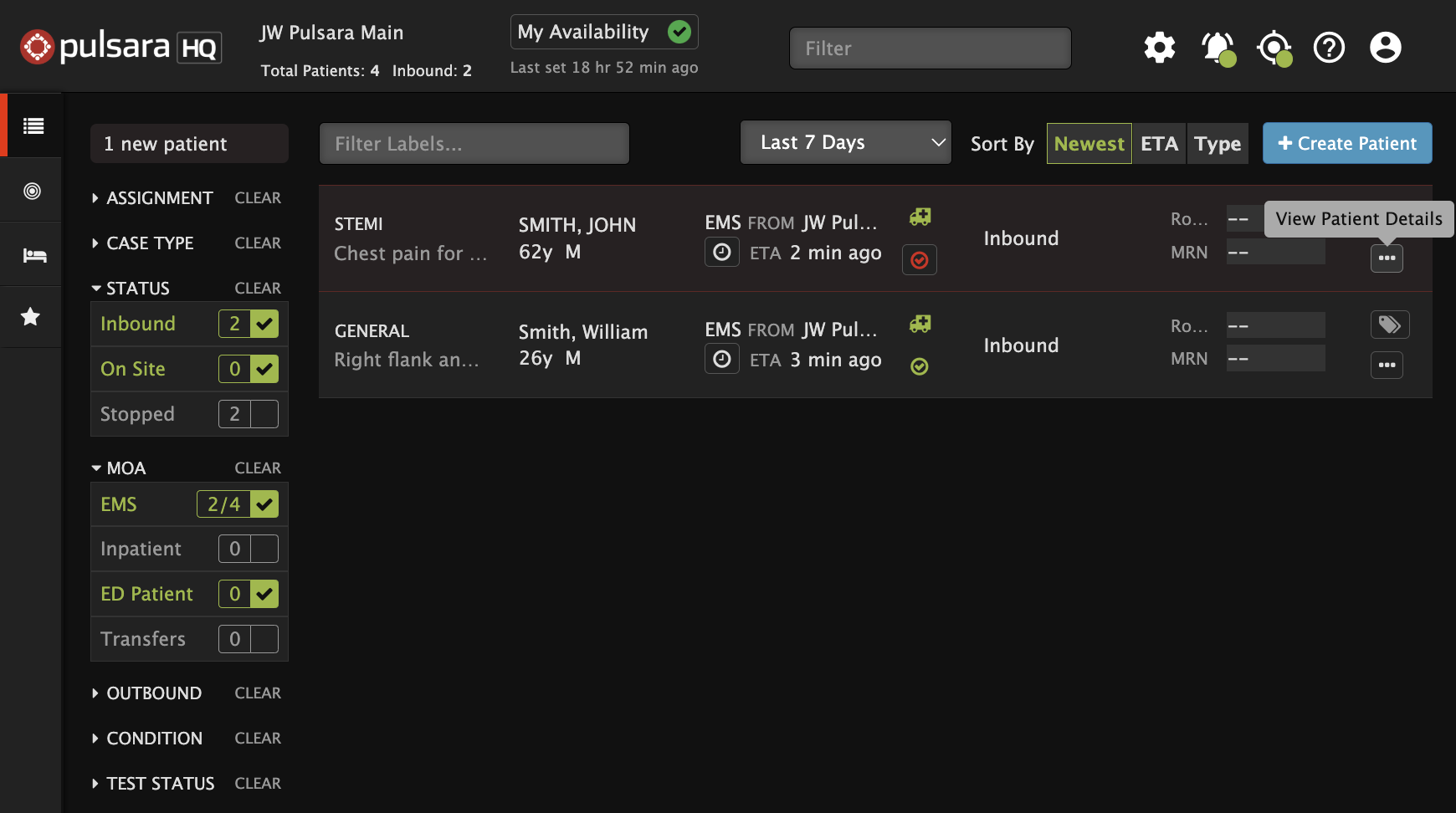 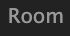 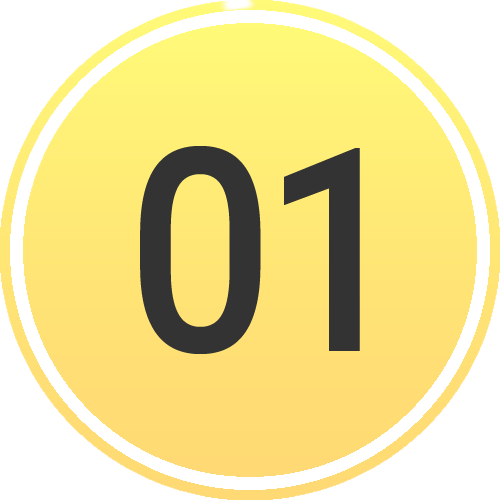 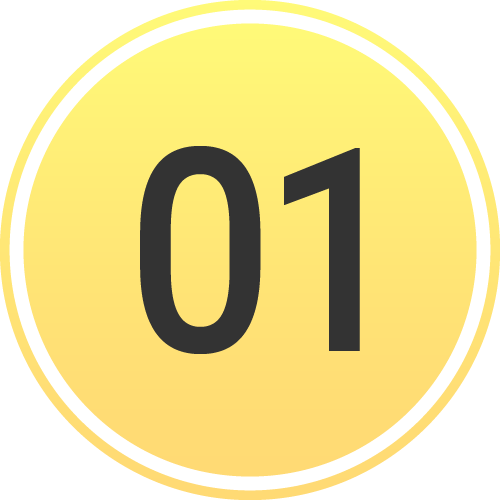 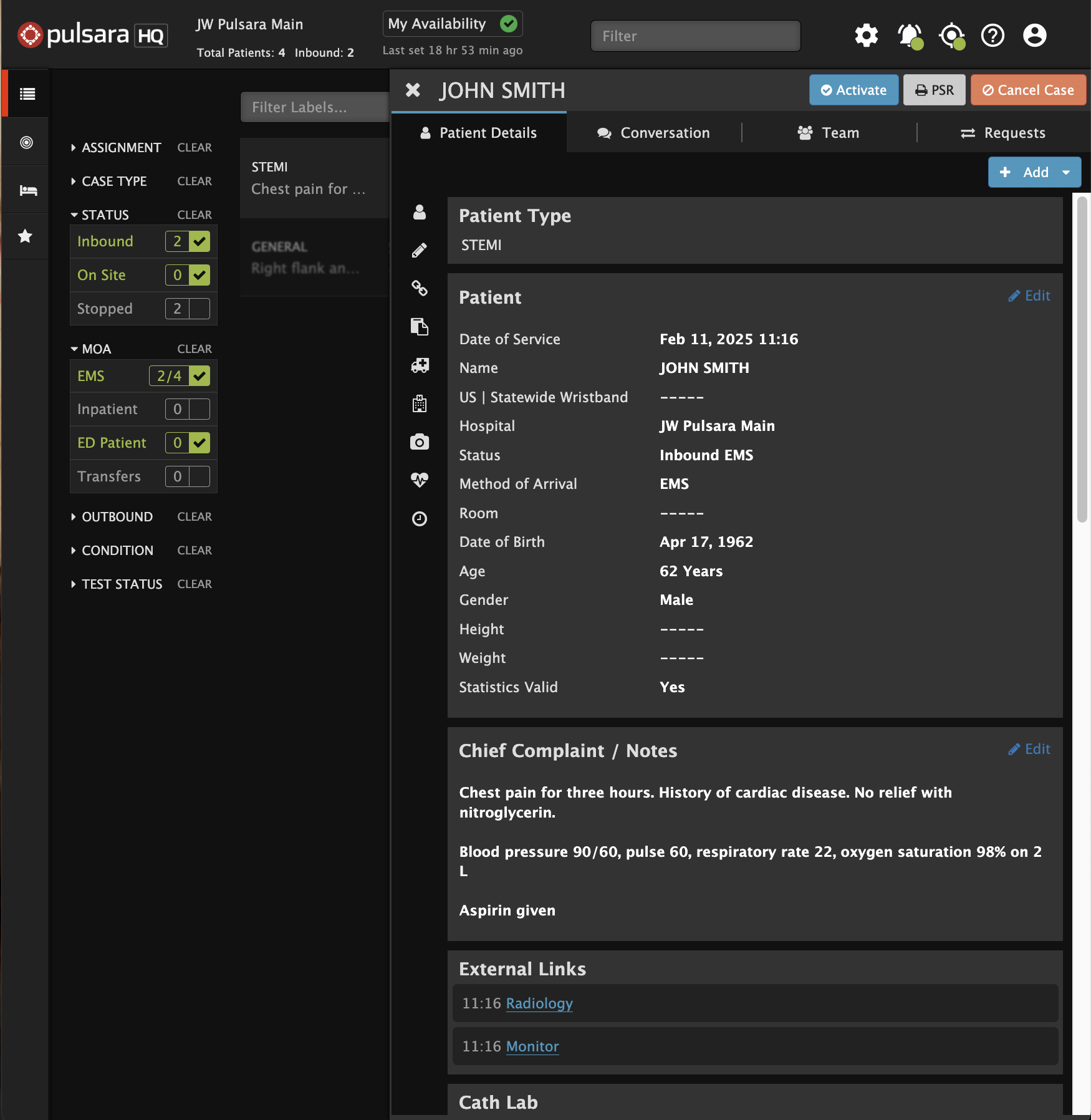 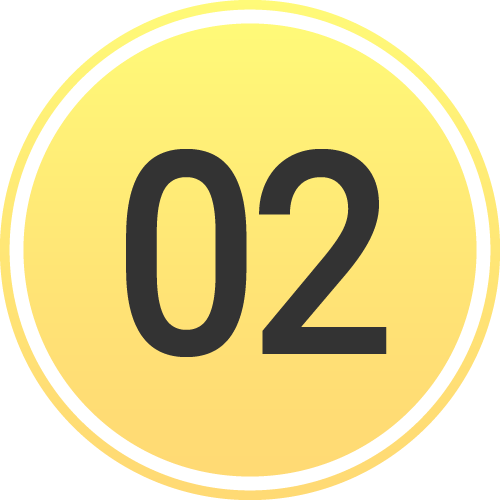 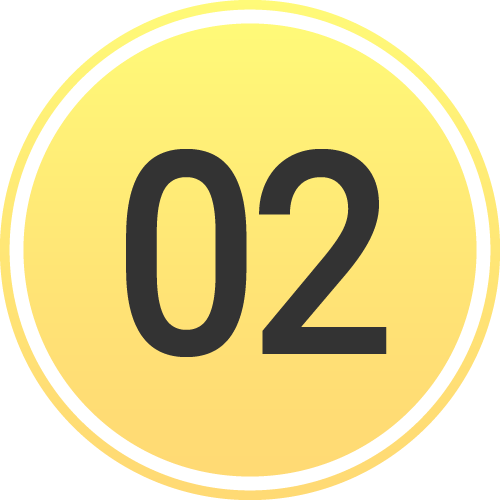 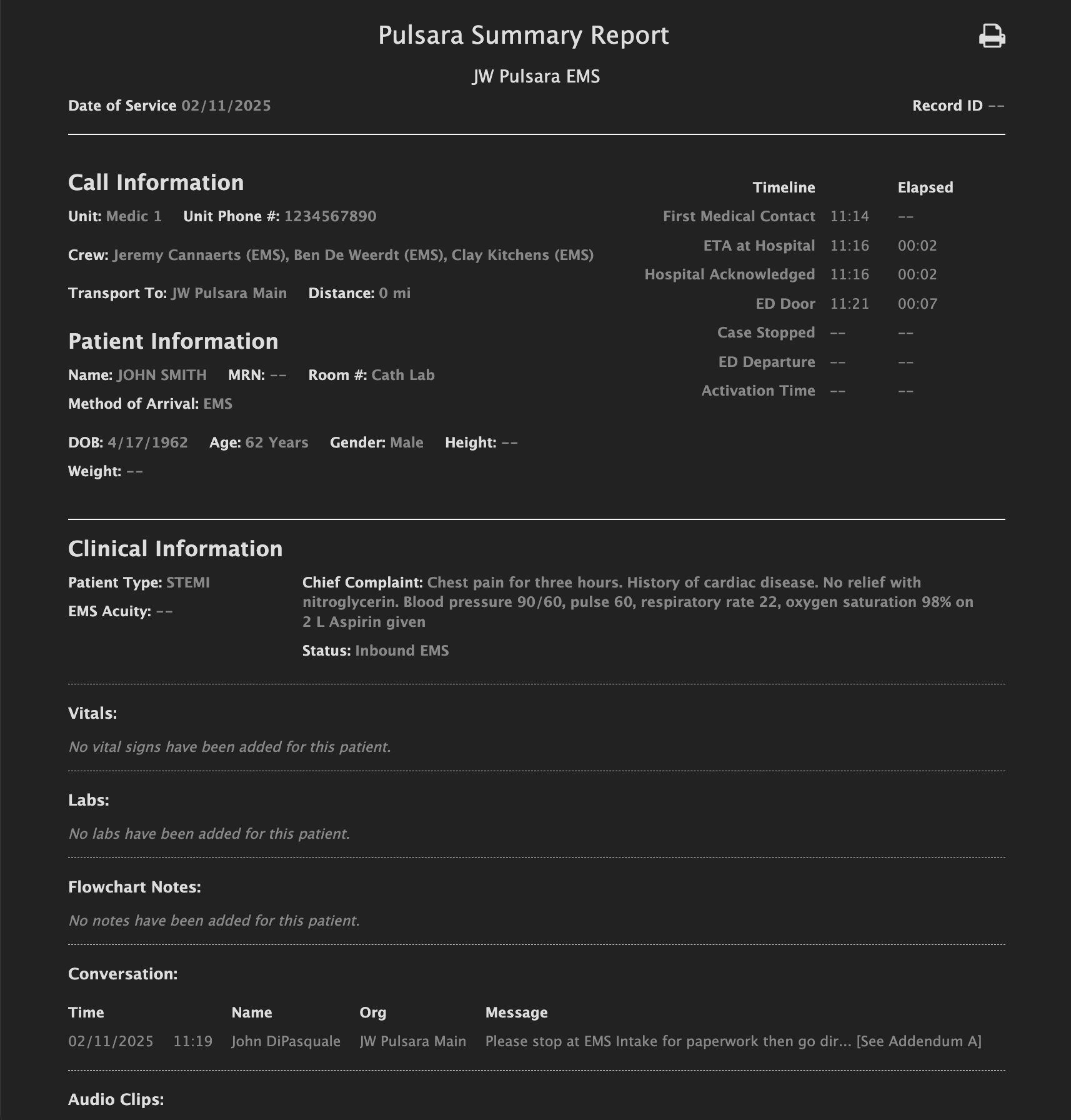 [Speaker Notes: This opens the report in a new window.]
Emergency Dept | Pulsara Summary Report
Pulsara Summary Report (PSR)
Standardized View of data on patient channel
Includes Images and ECGs
Ability to Print or Save PDF
View Patient Details
Tap Ellipsis (...)
View PSR
Print Dialog
Print
Save as PDF
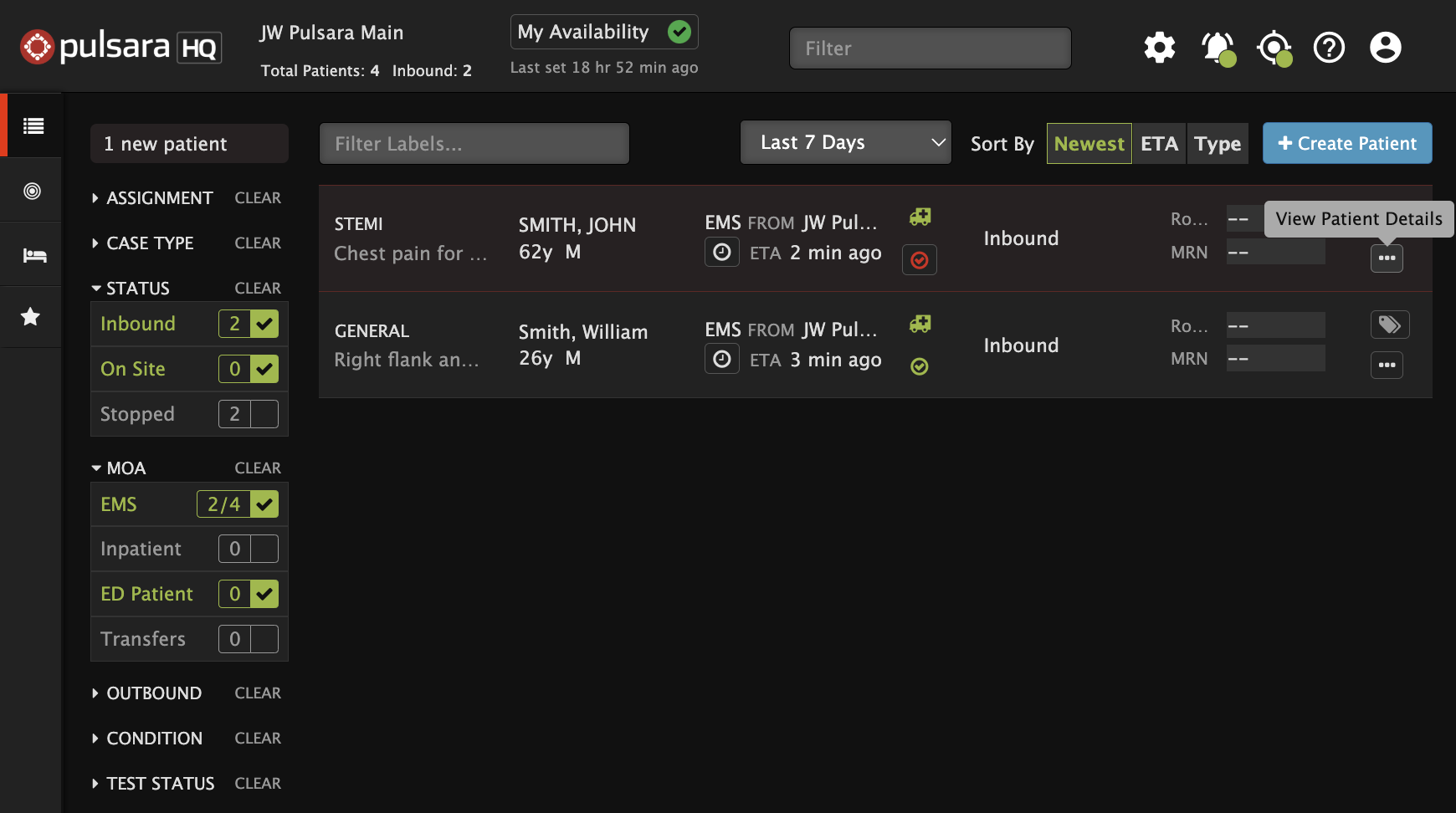 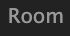 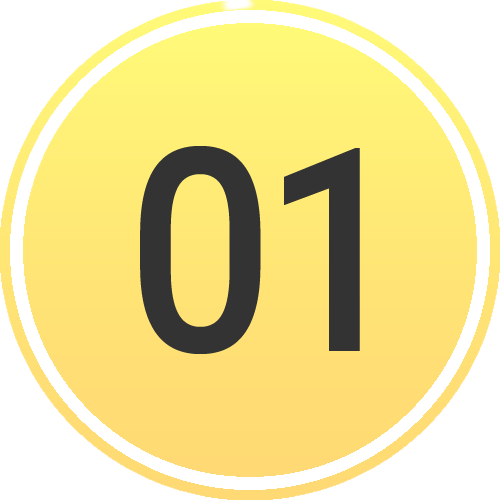 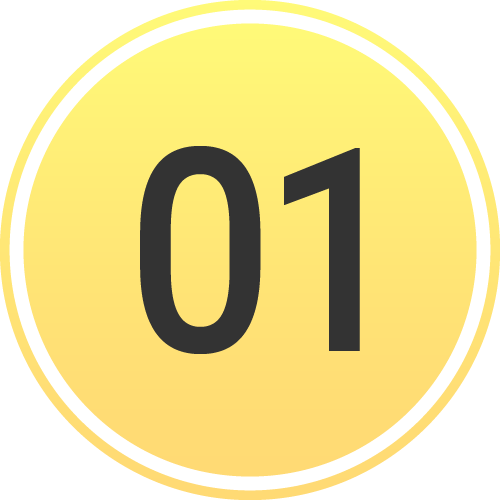 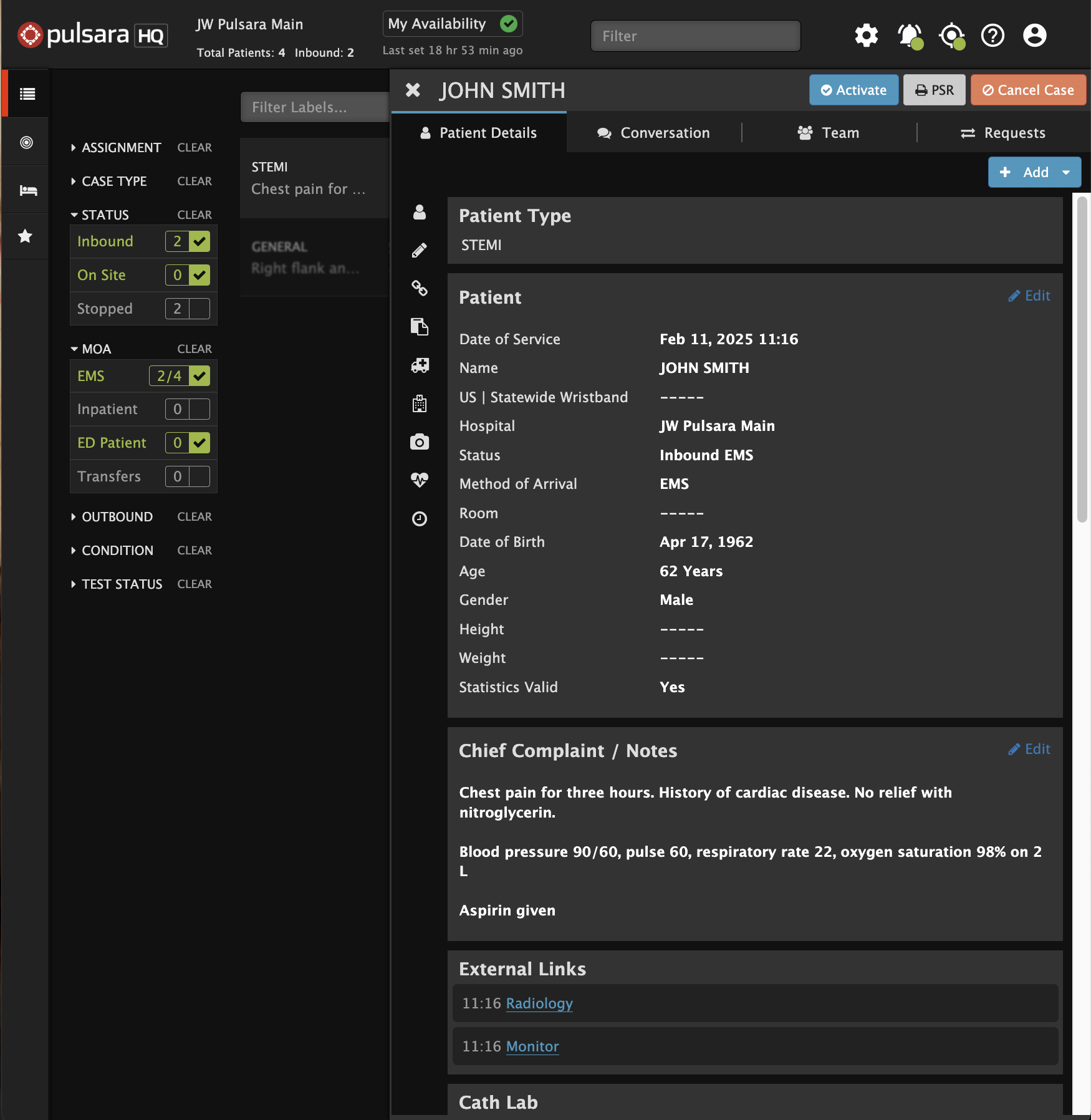 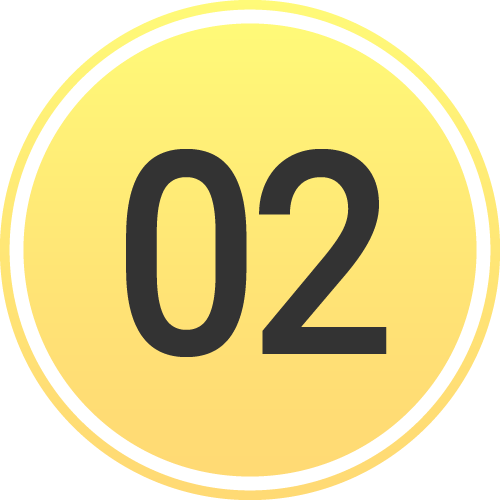 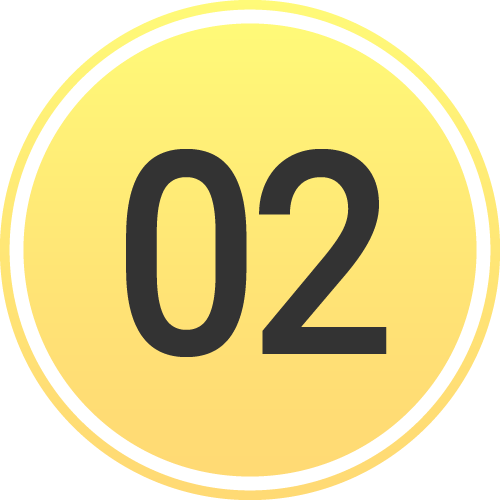 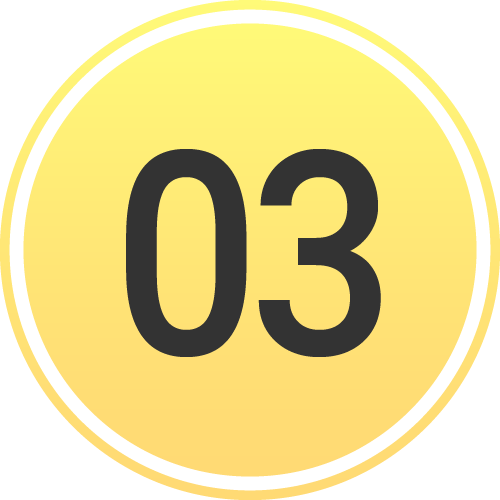 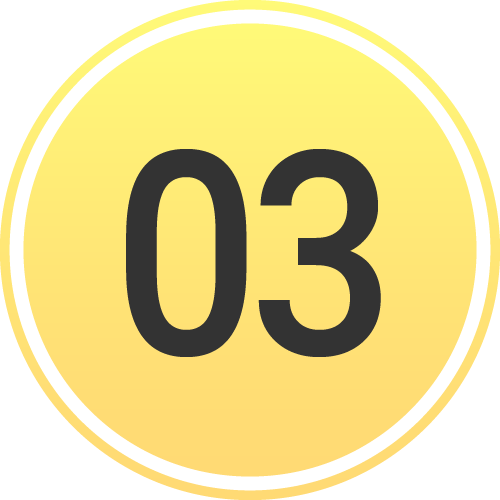 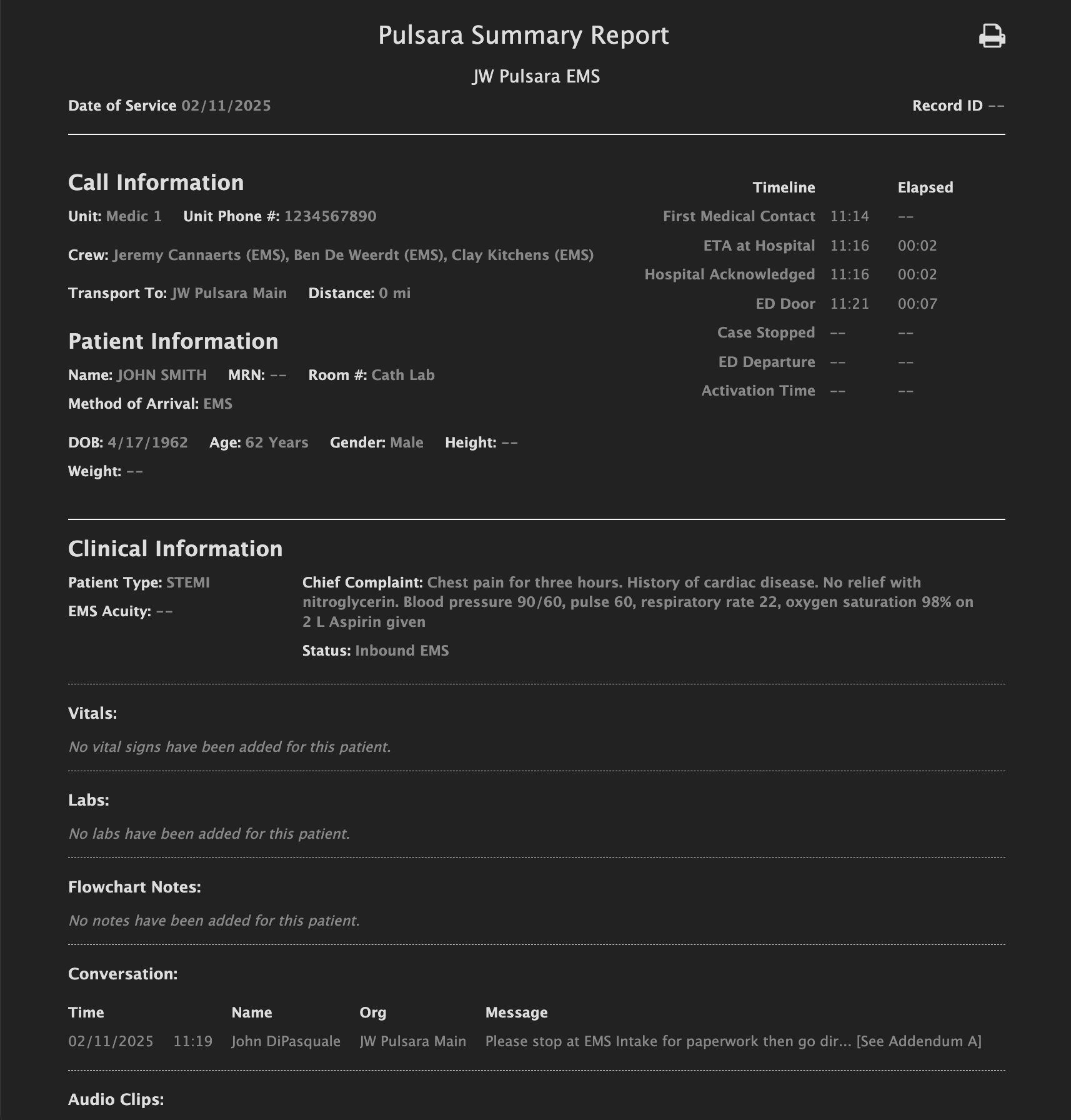 [Speaker Notes: Tap the printer icon to open the print dialog, where you can print or save the PSR as a PDF.]
Emergency Dept | Pulsara Summary Report
Pulsara Summary Report (PSR)
Standardized View of data on patient channel
Includes Images and ECGs
Ability to Print or Save PDF
View Patient Details
Tap Ellipsis (...)
View PSR
Print Dialog
Print
Save as PDF
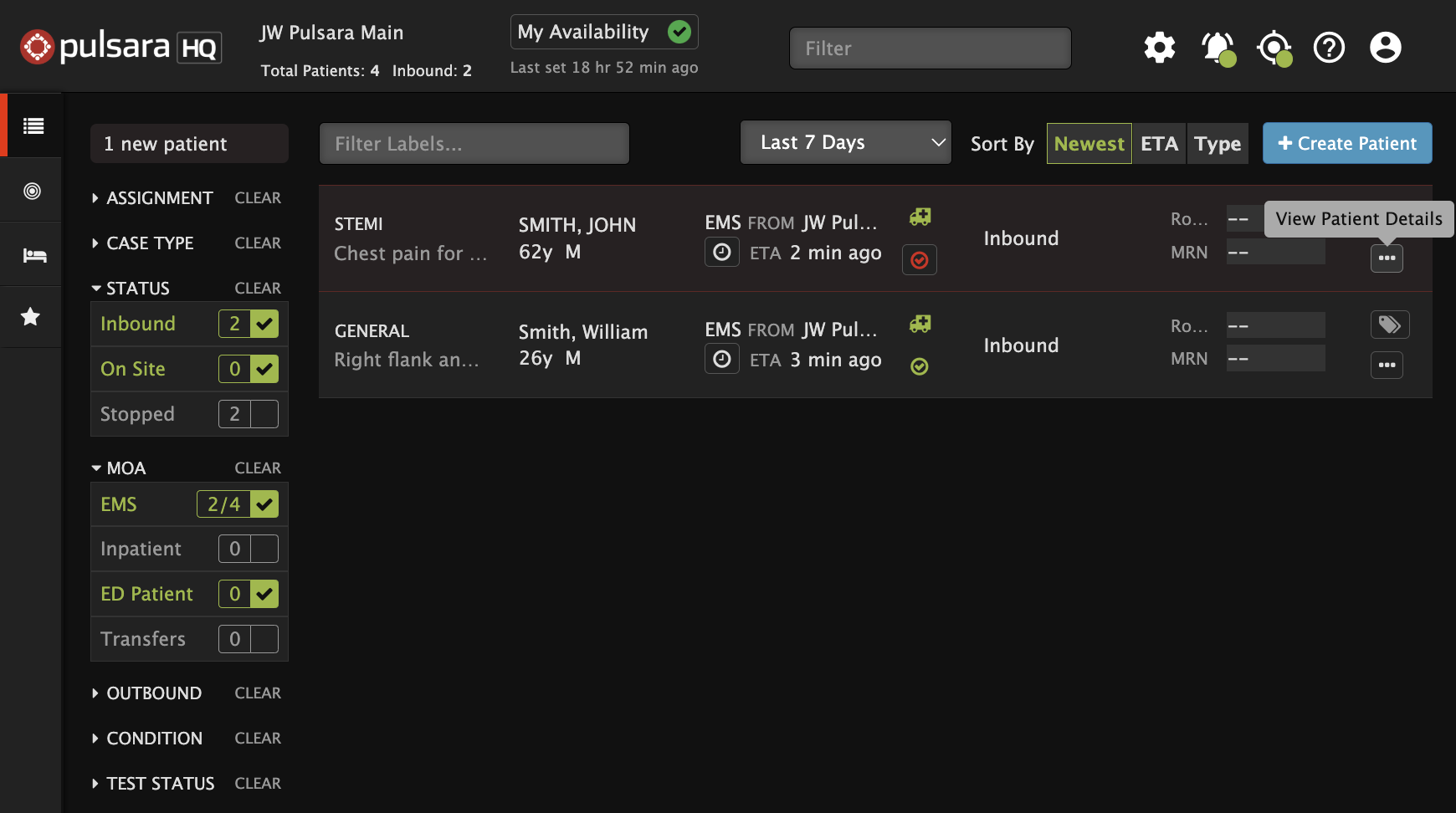 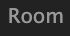 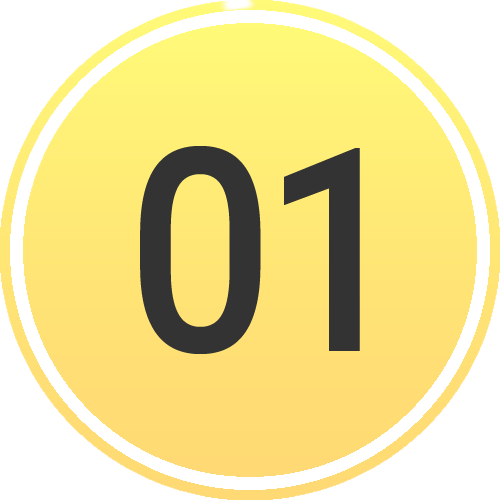 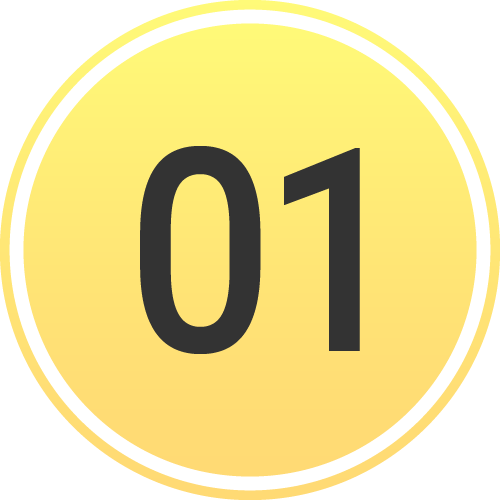 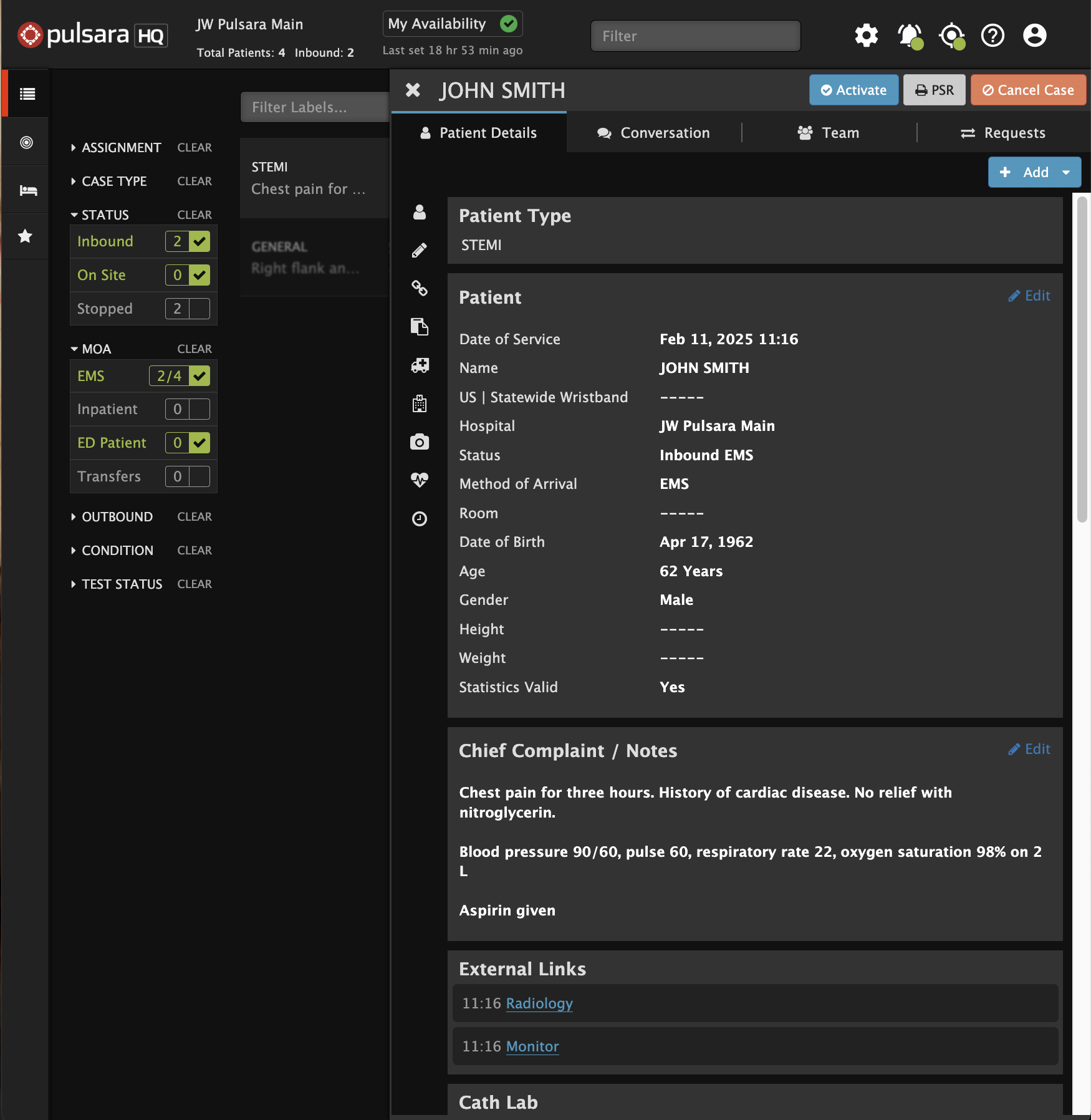 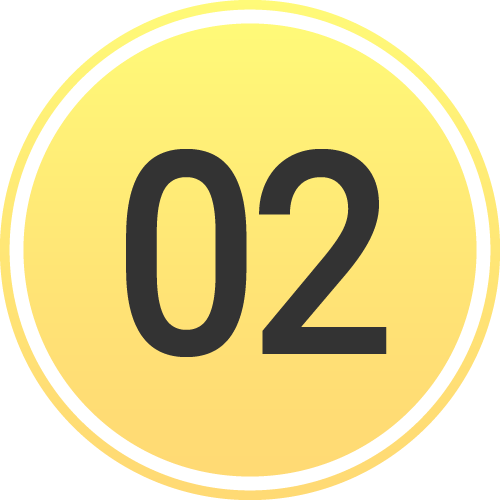 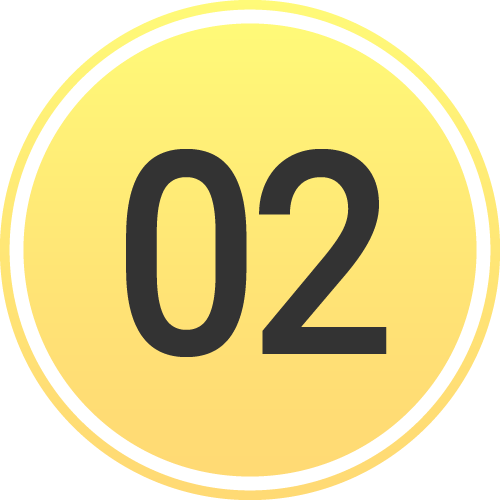 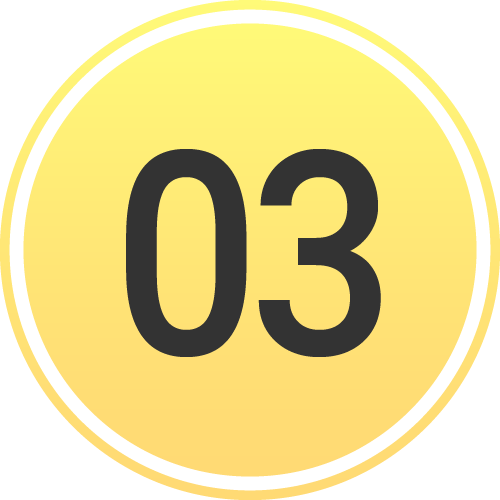 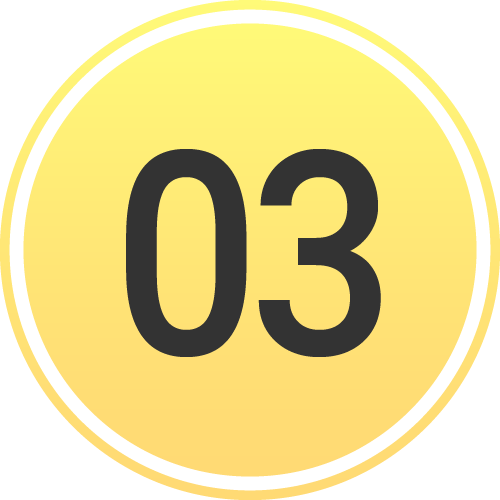 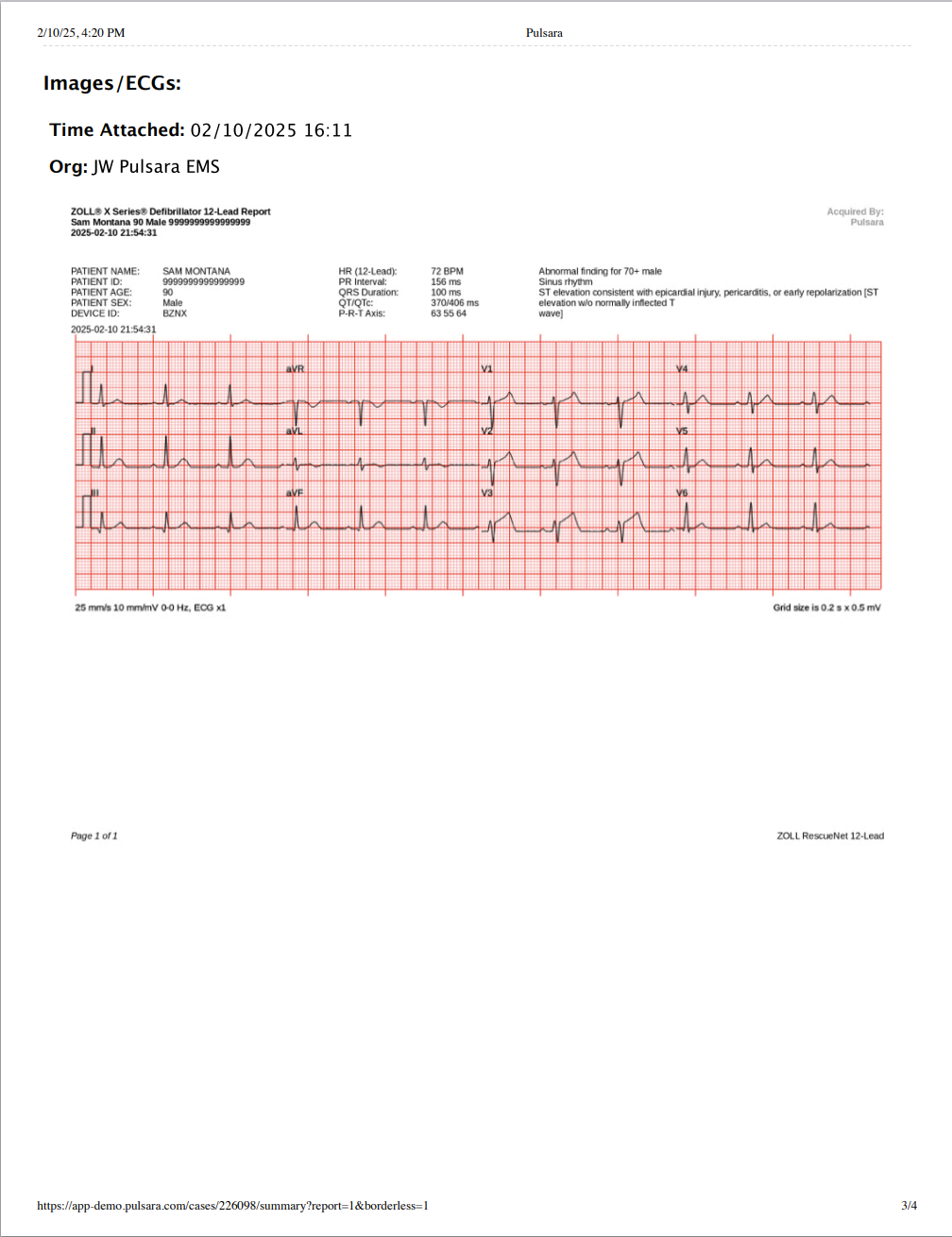 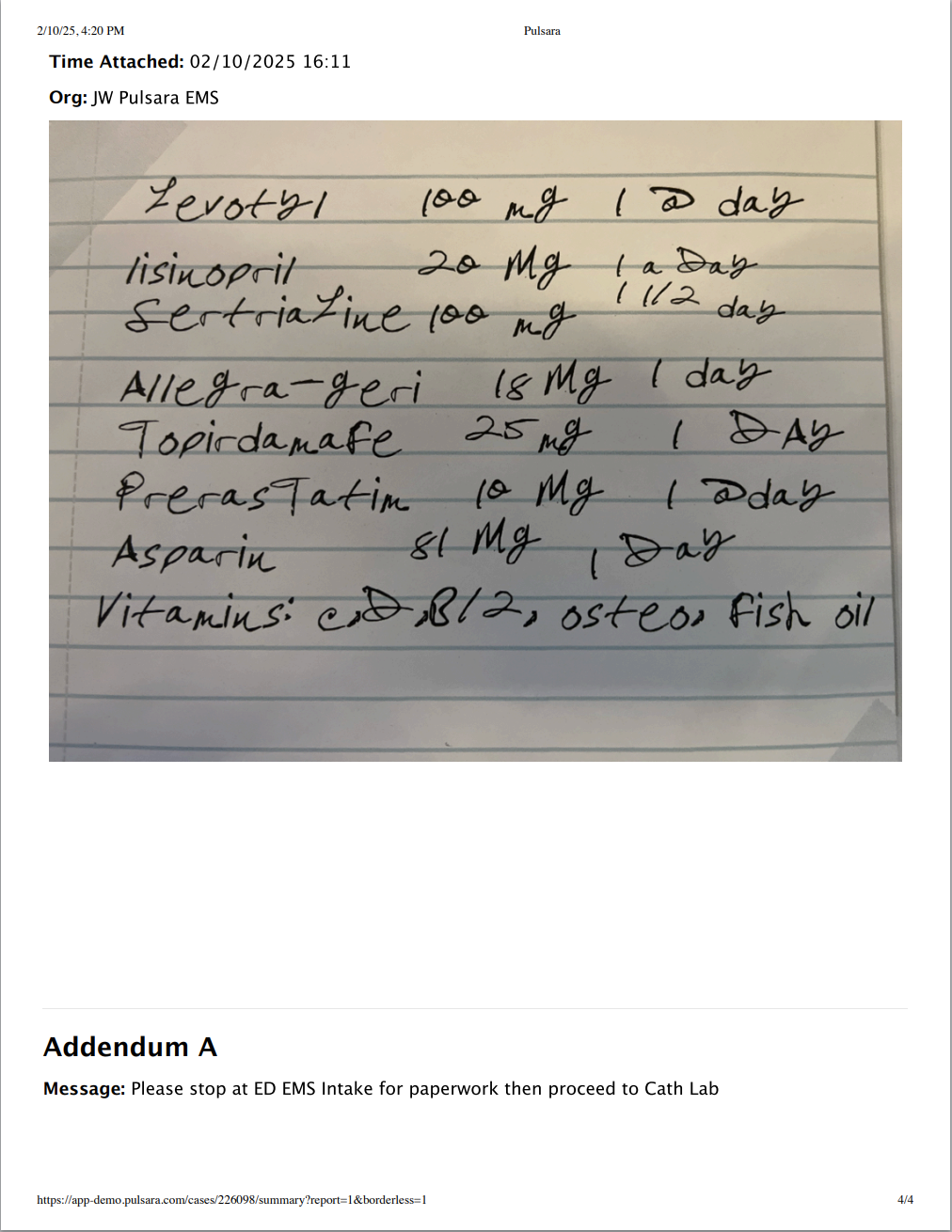 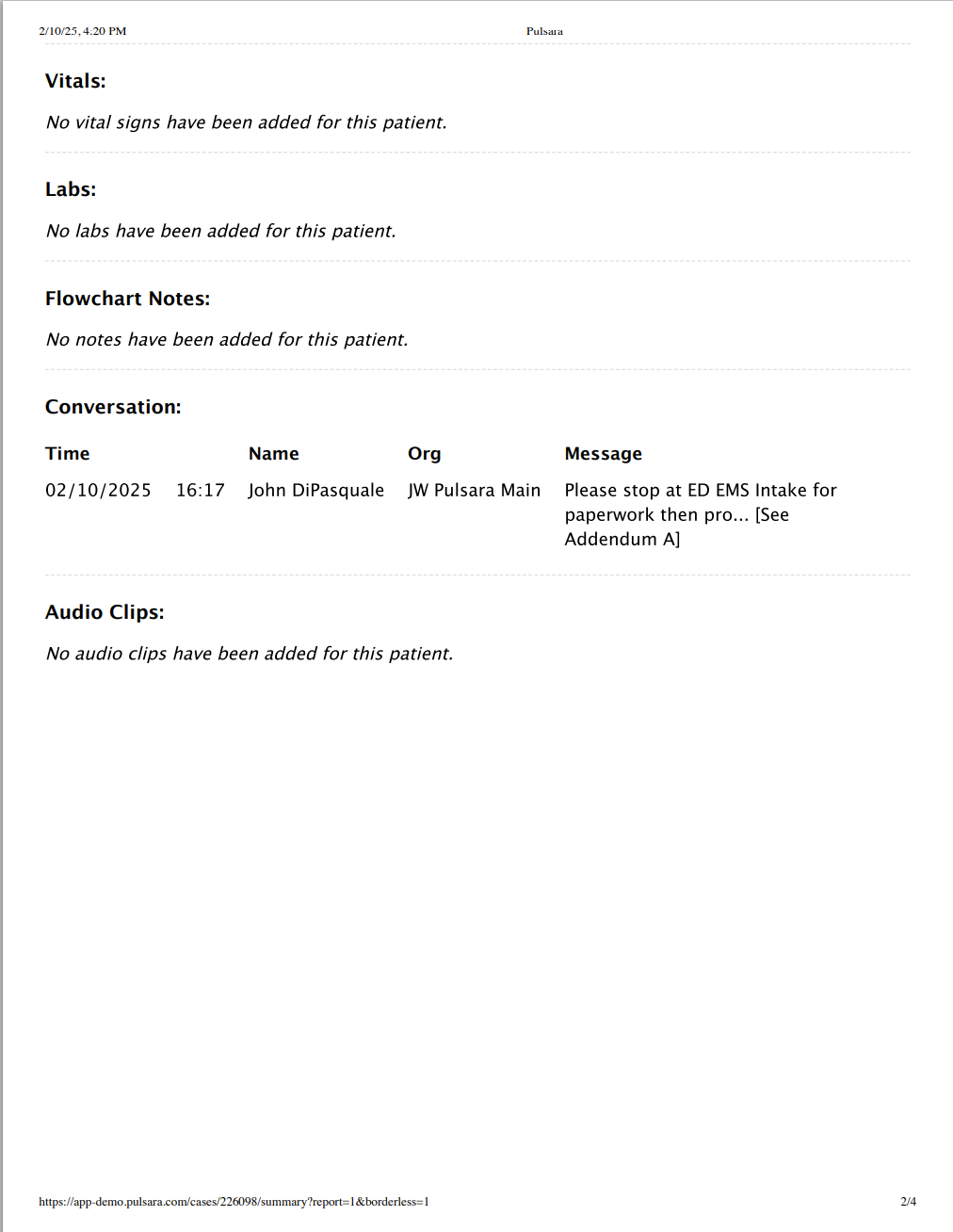 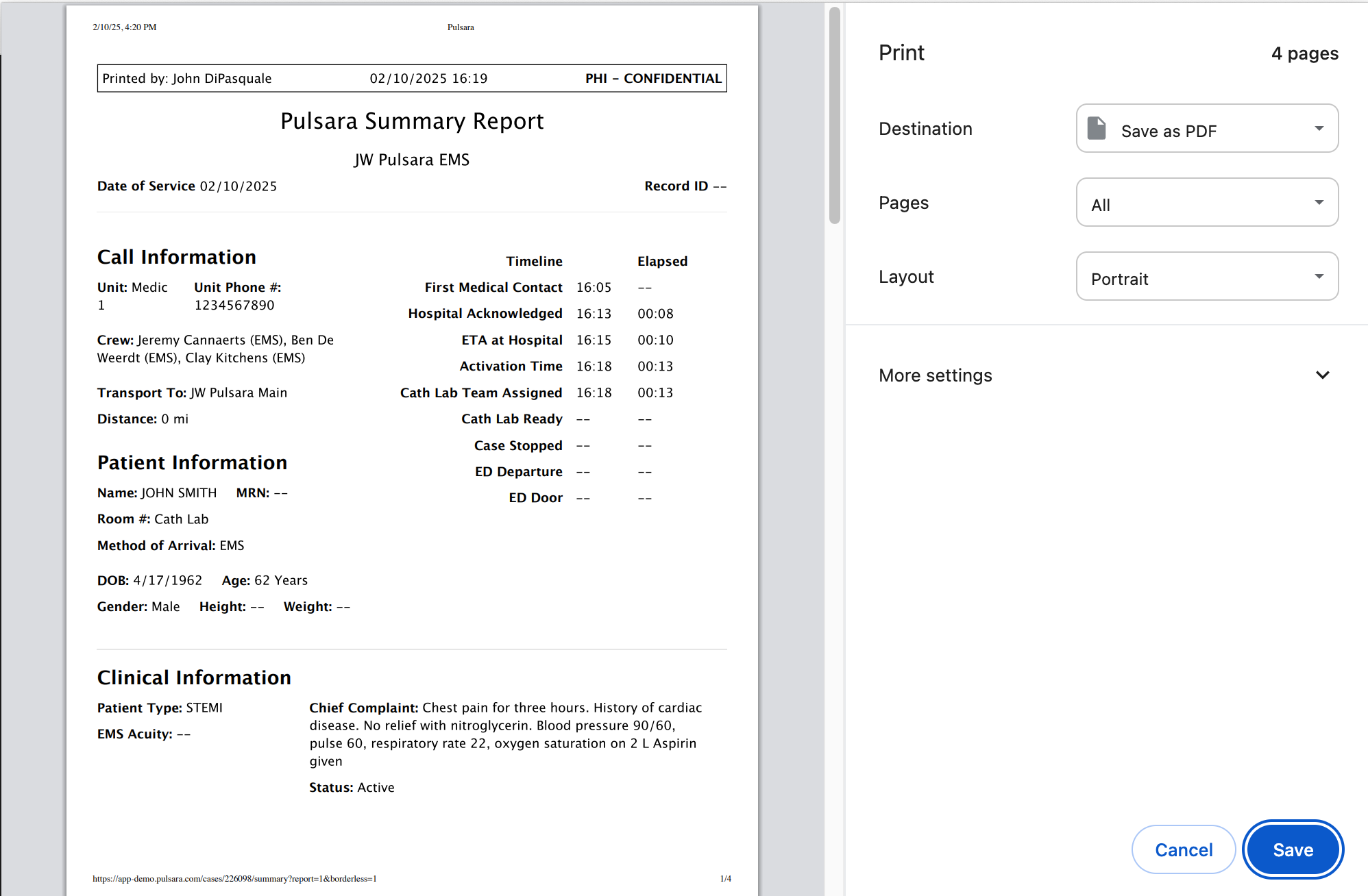 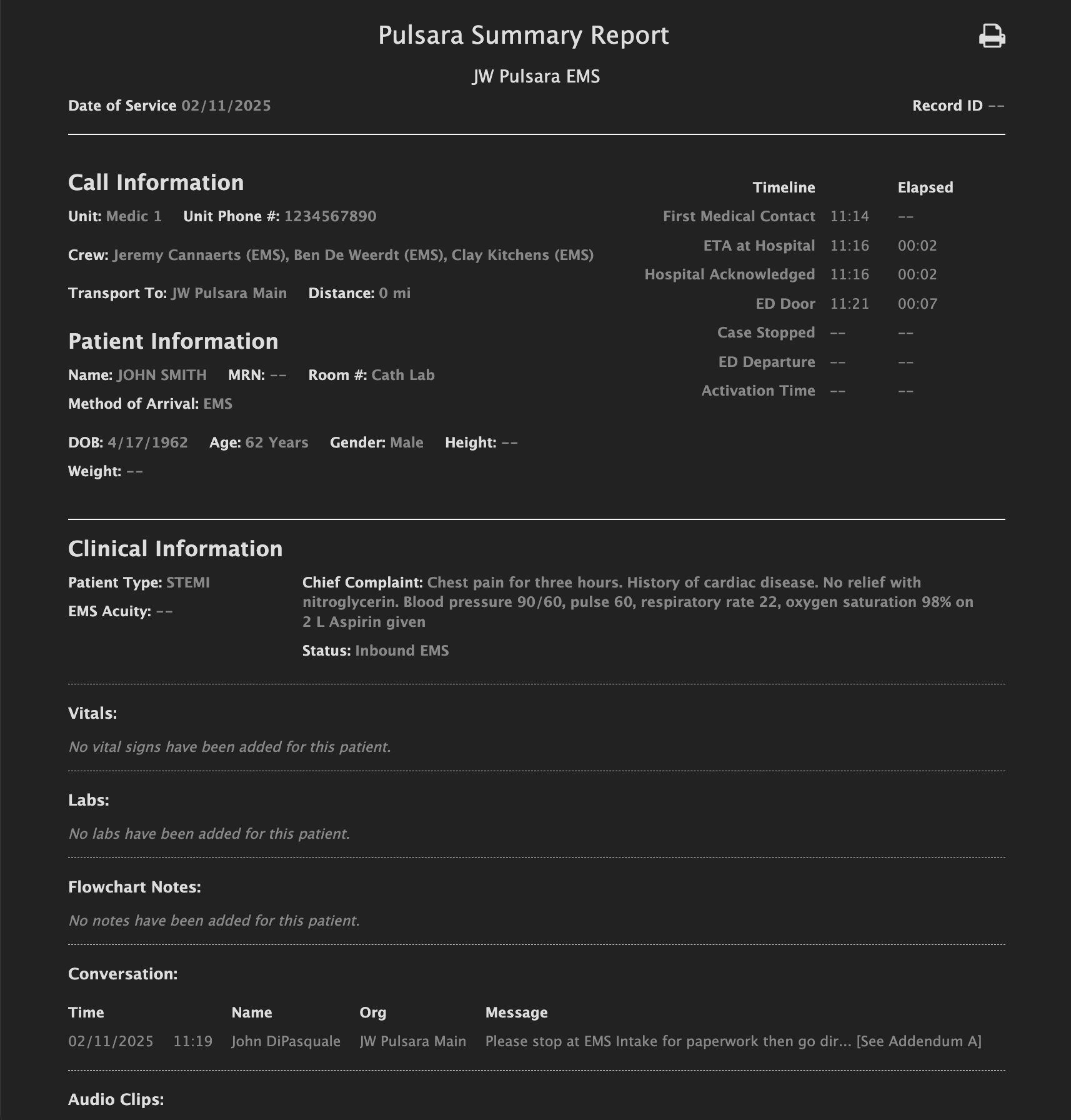 [Speaker Notes: Some organizations also upload it to their EHR as a media file or attach it to an alerting or messaging tool.]